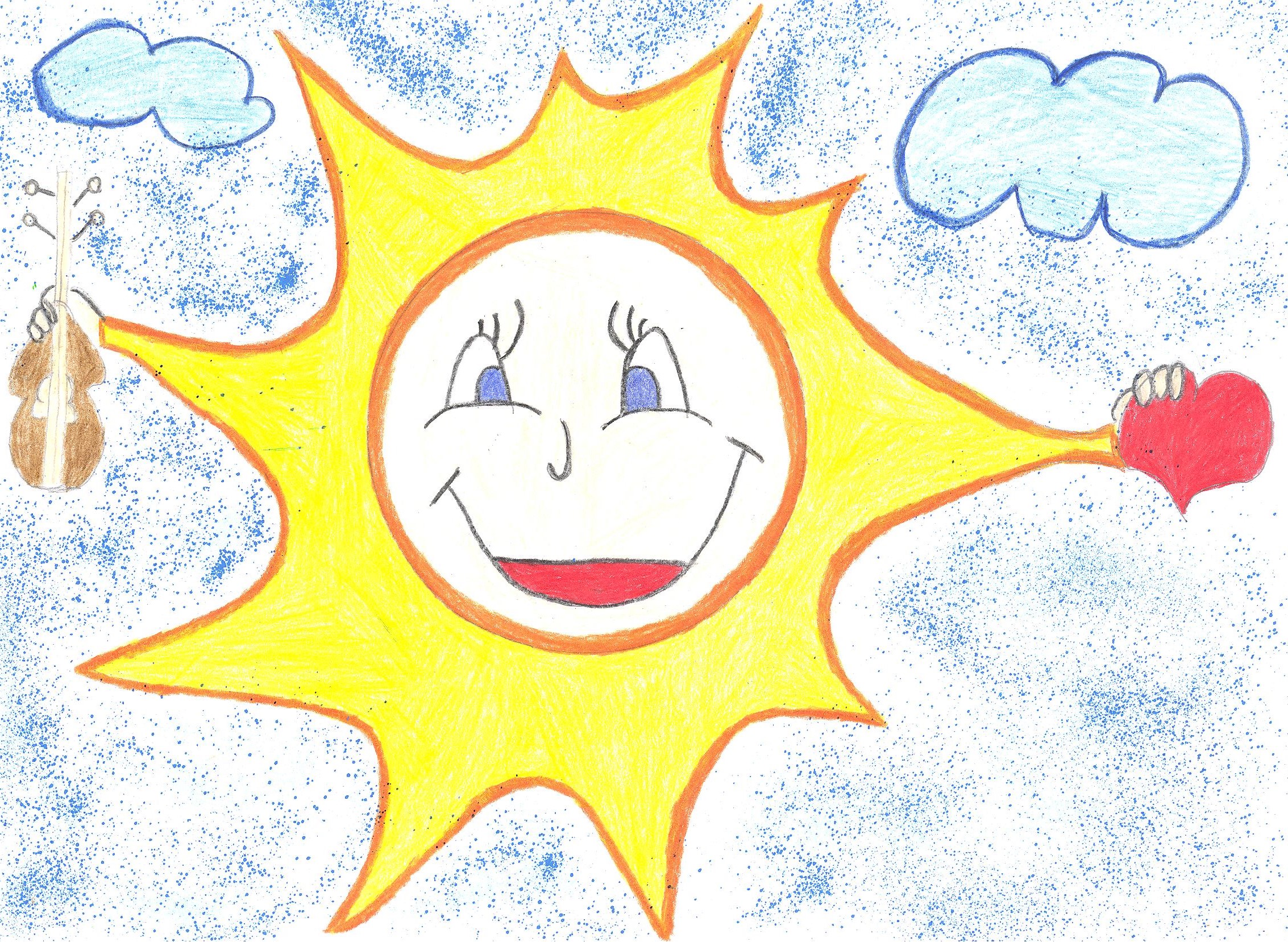 CHILDREN OF THE SUN (Audio Preschool Version in English)
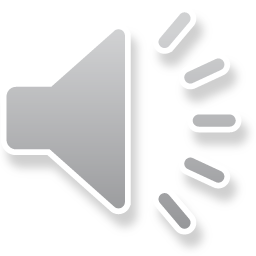 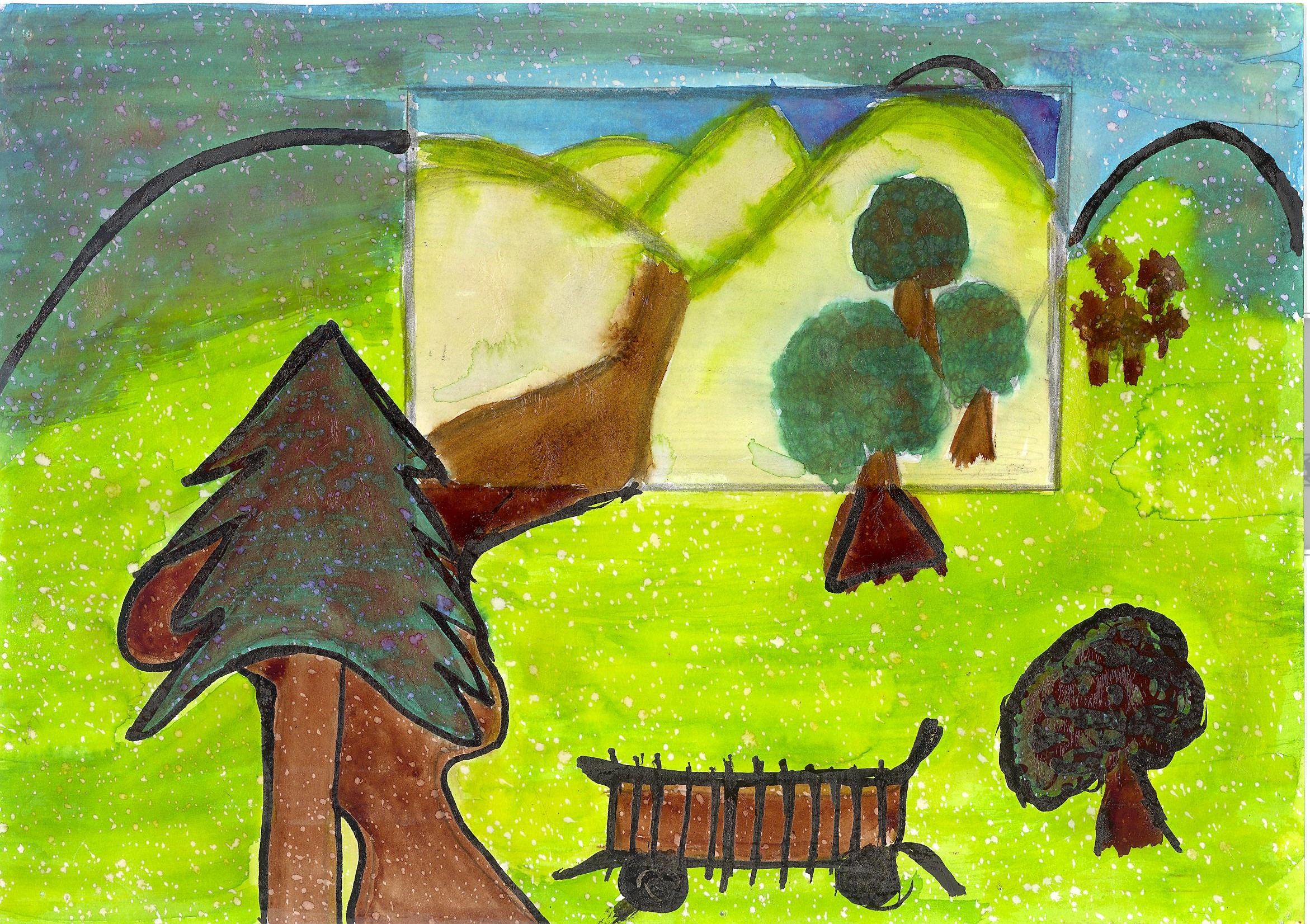 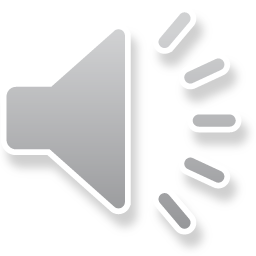 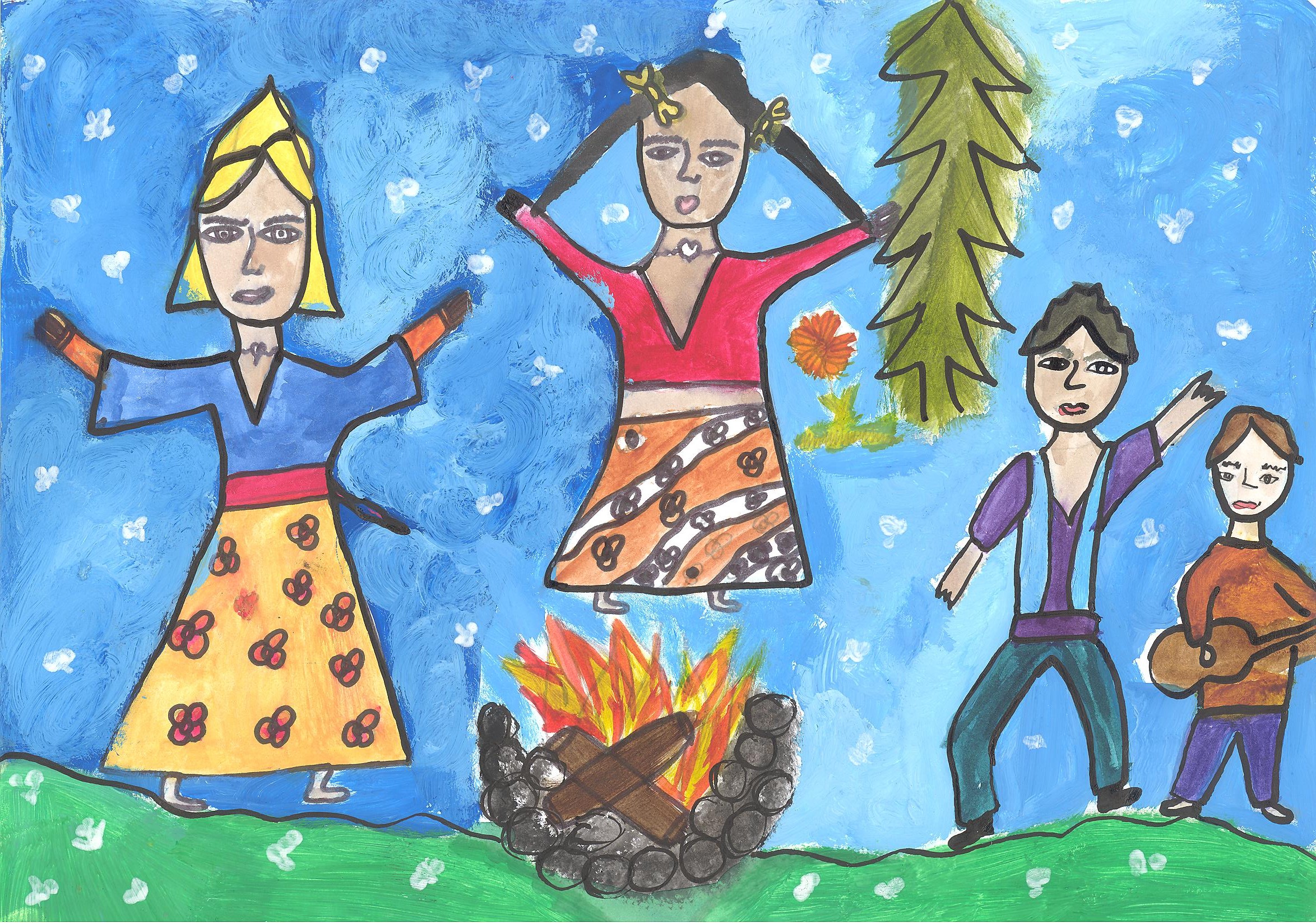 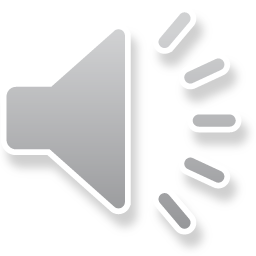 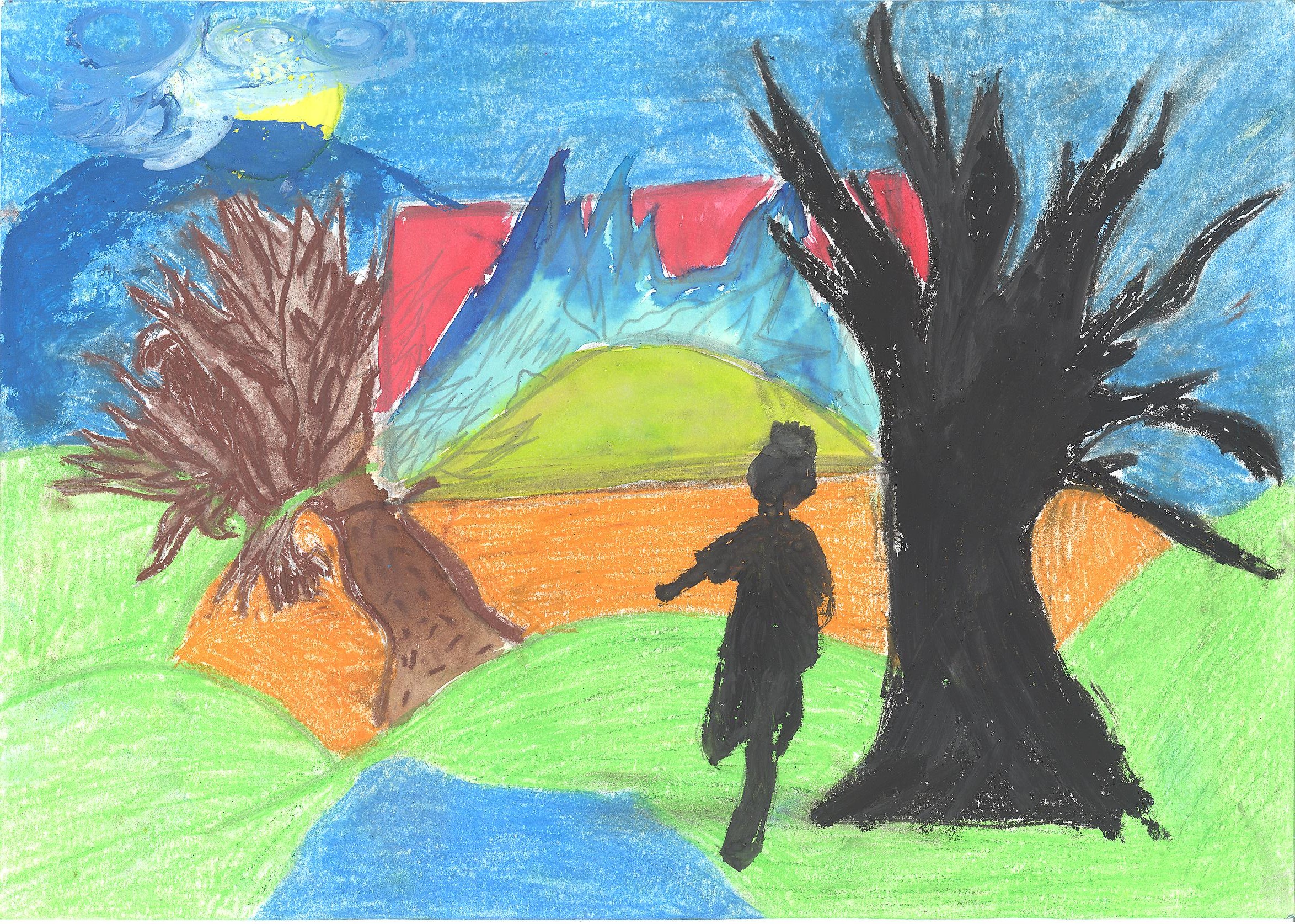 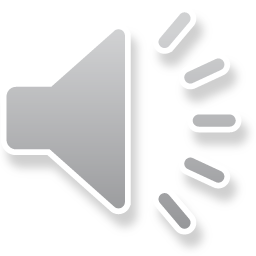 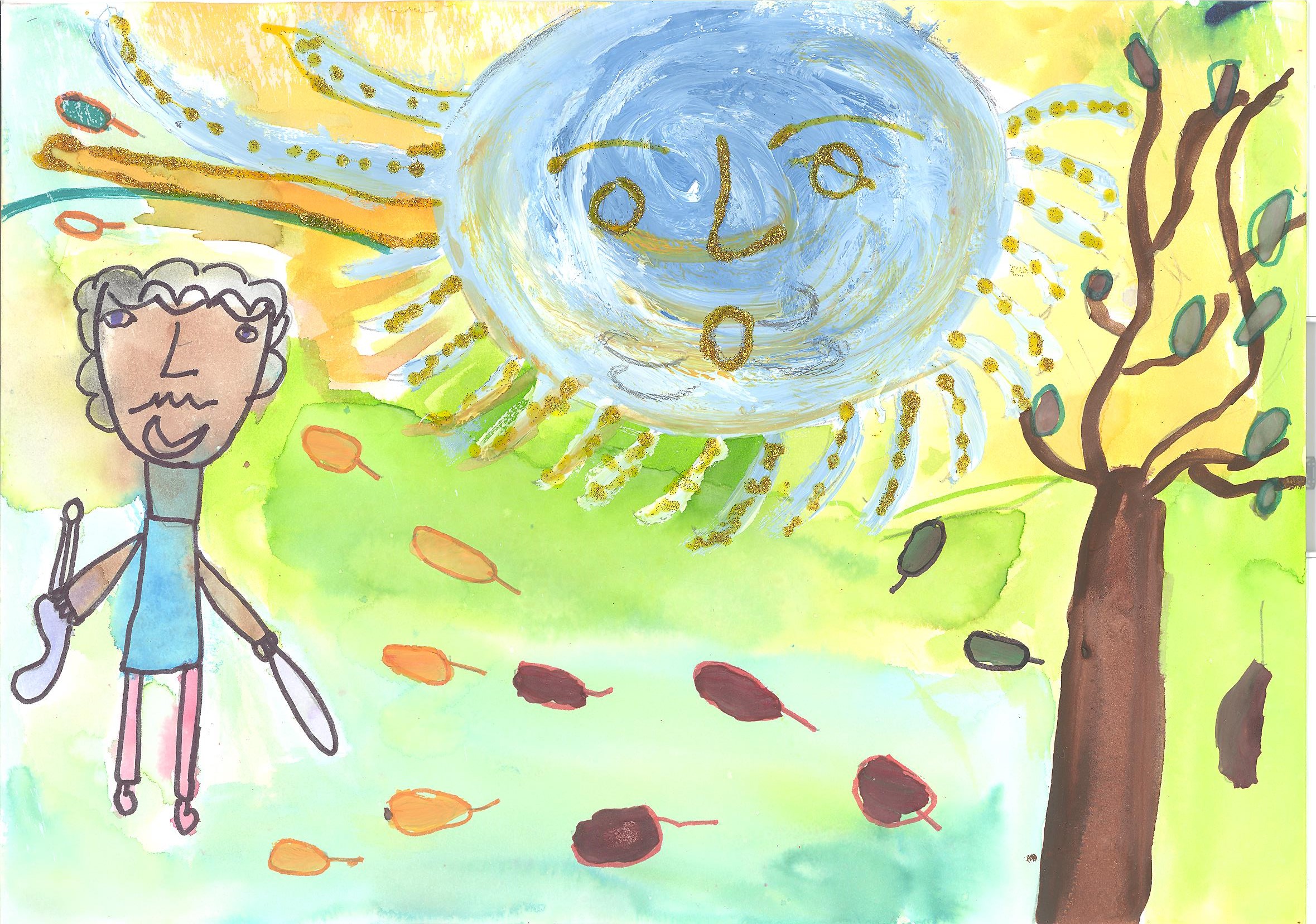 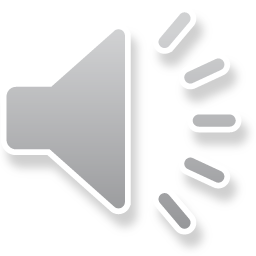 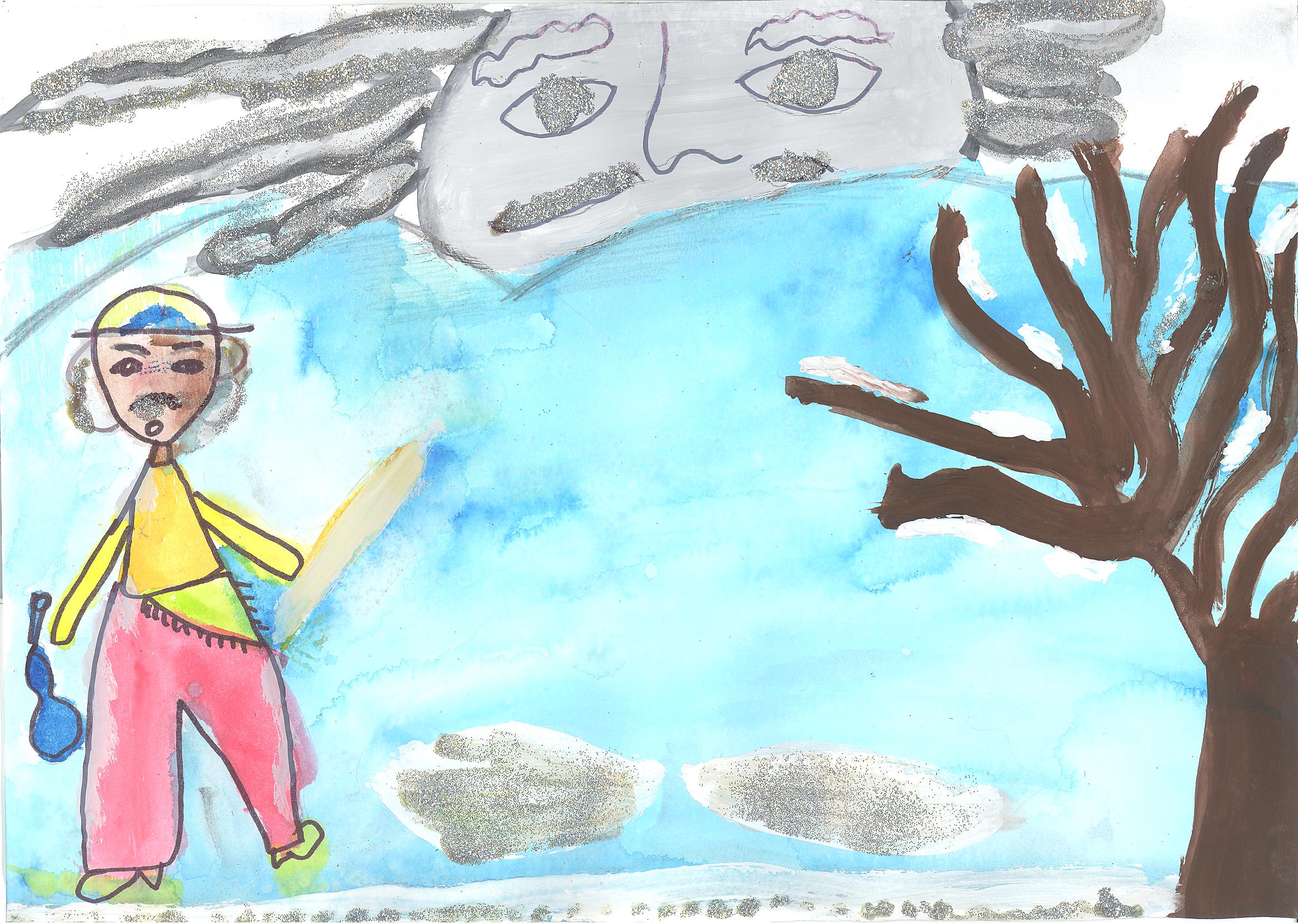 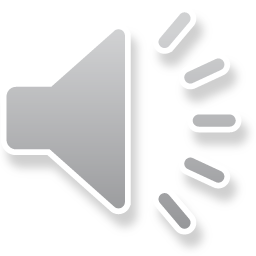 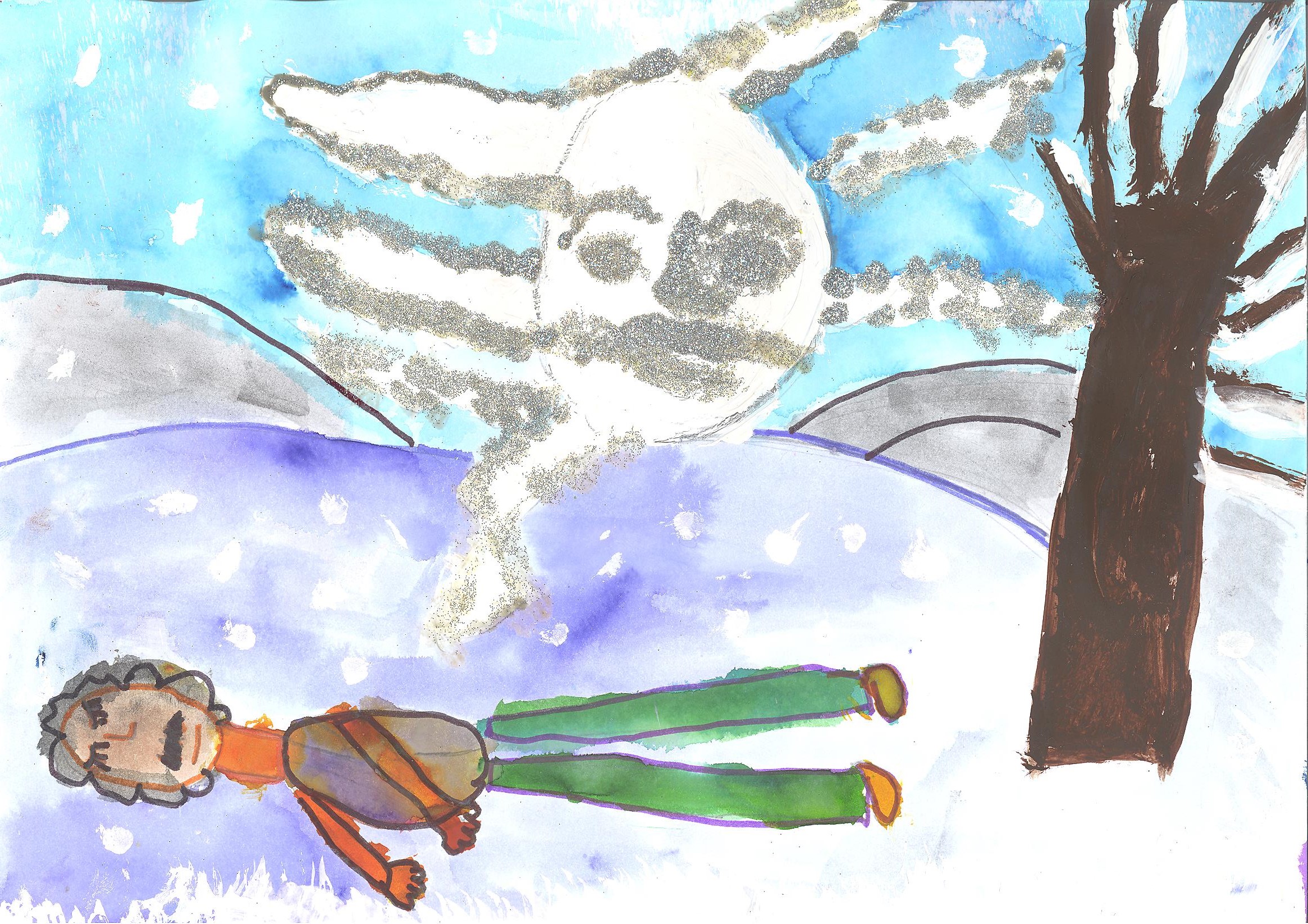 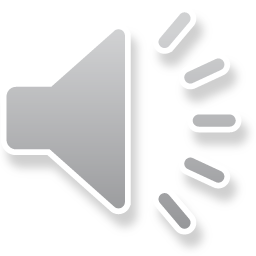 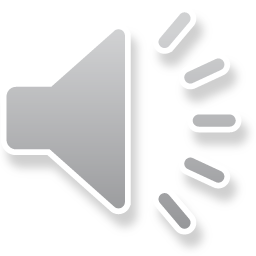 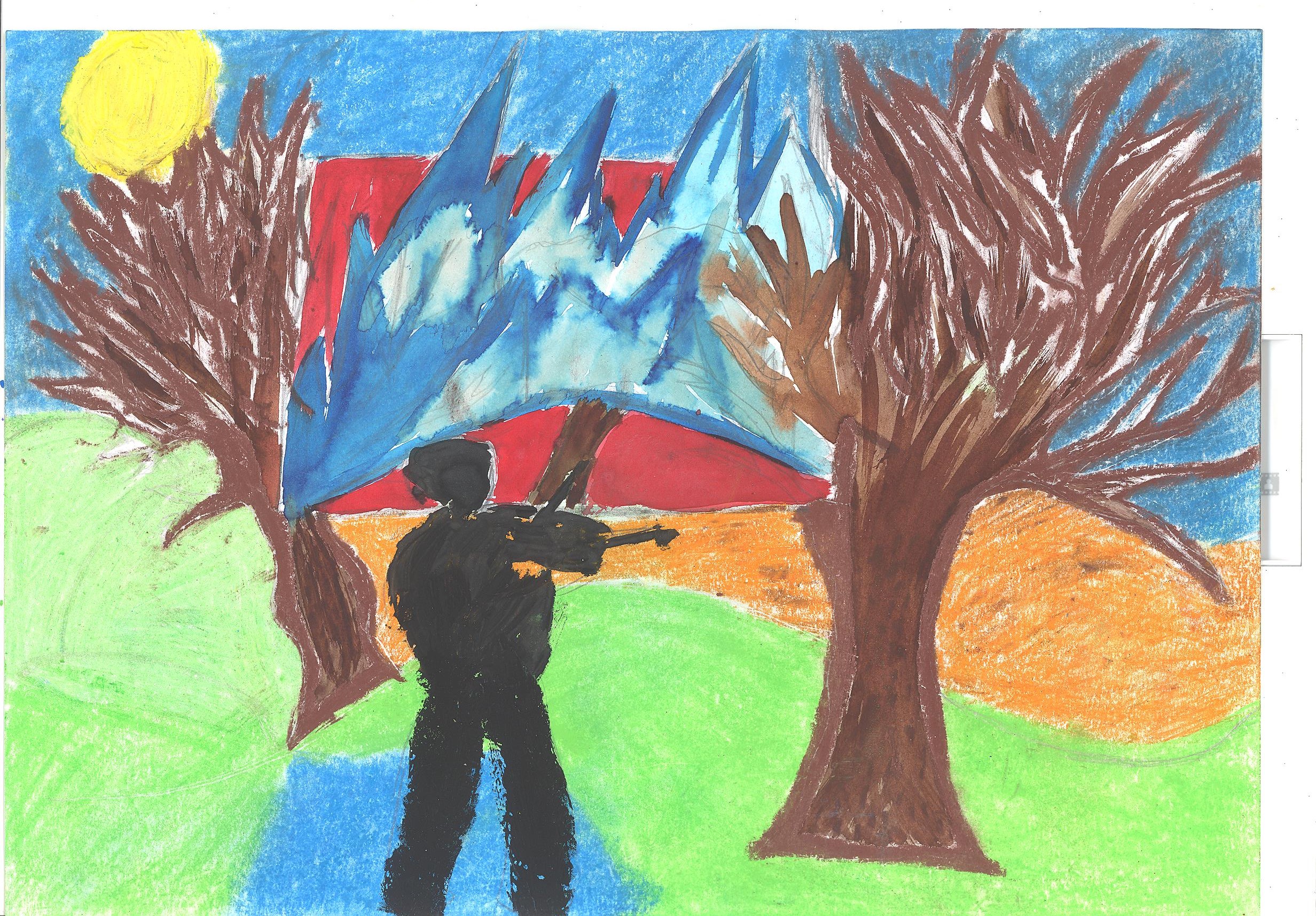 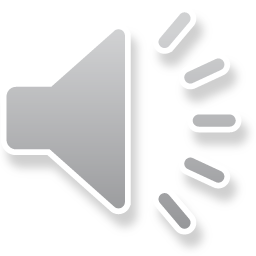 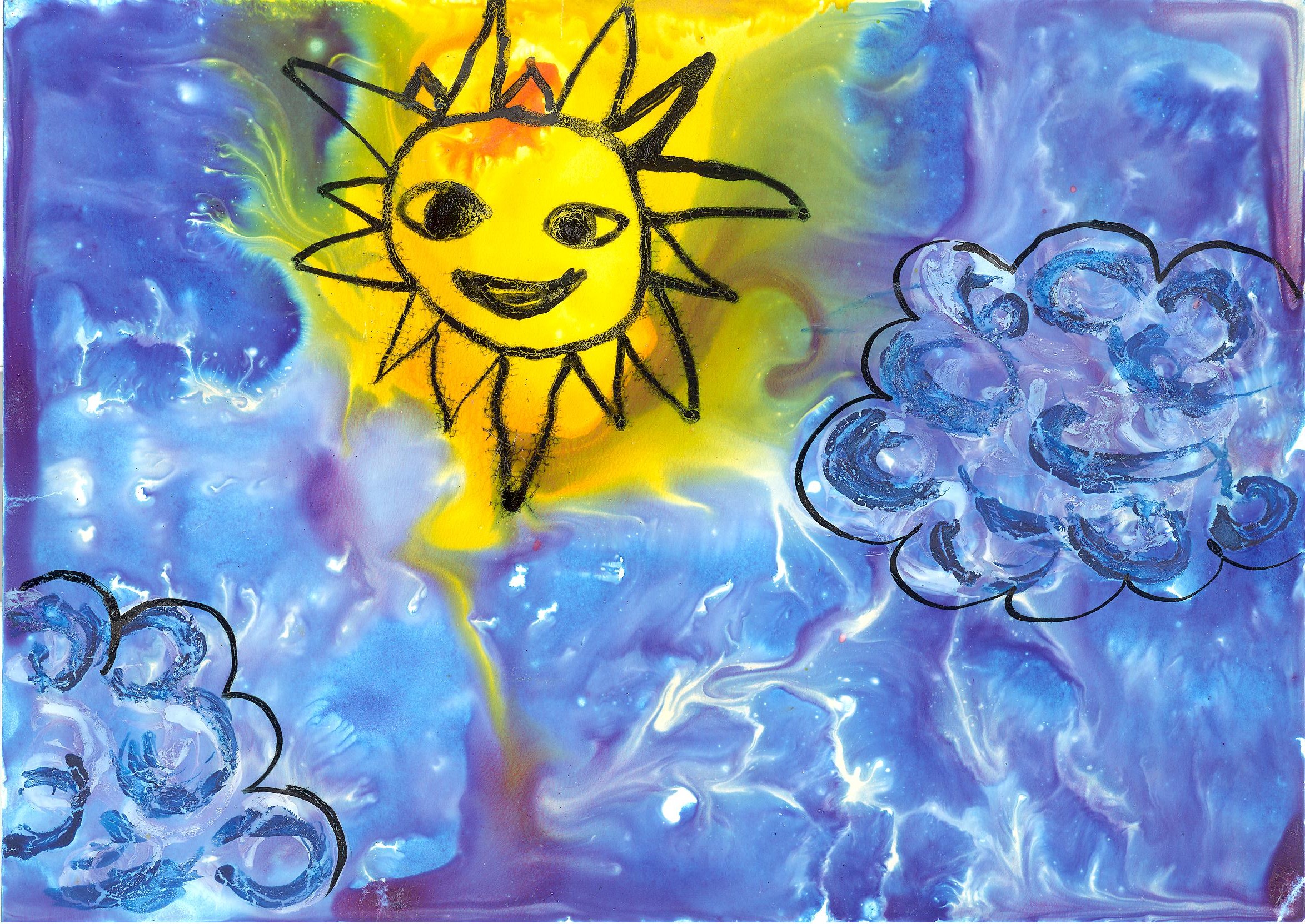 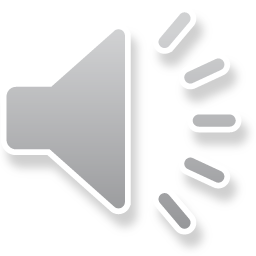 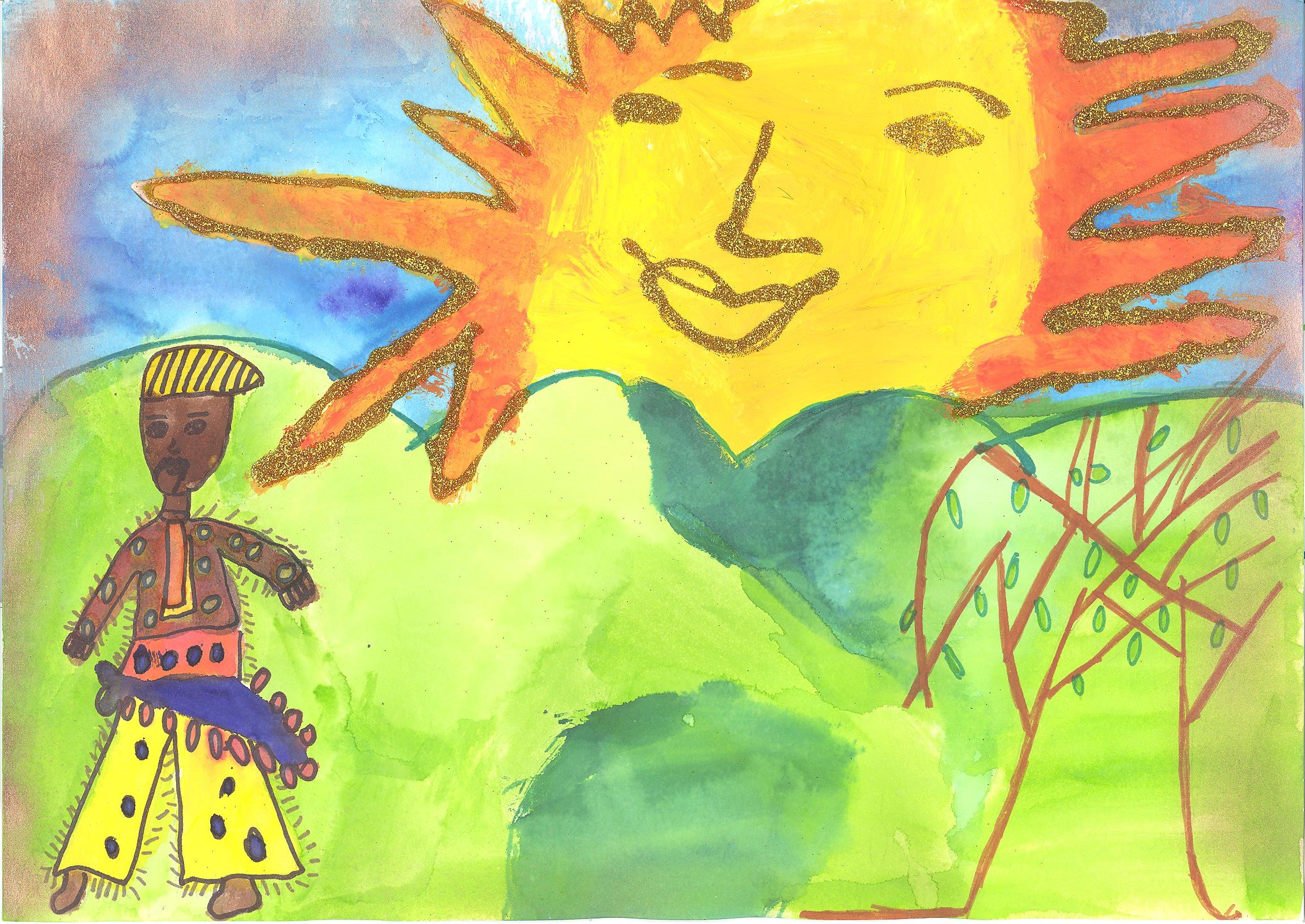 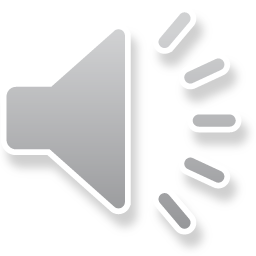 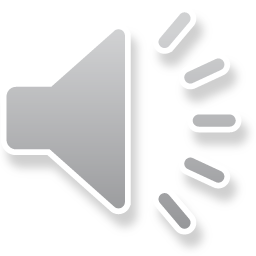 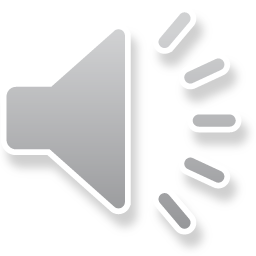 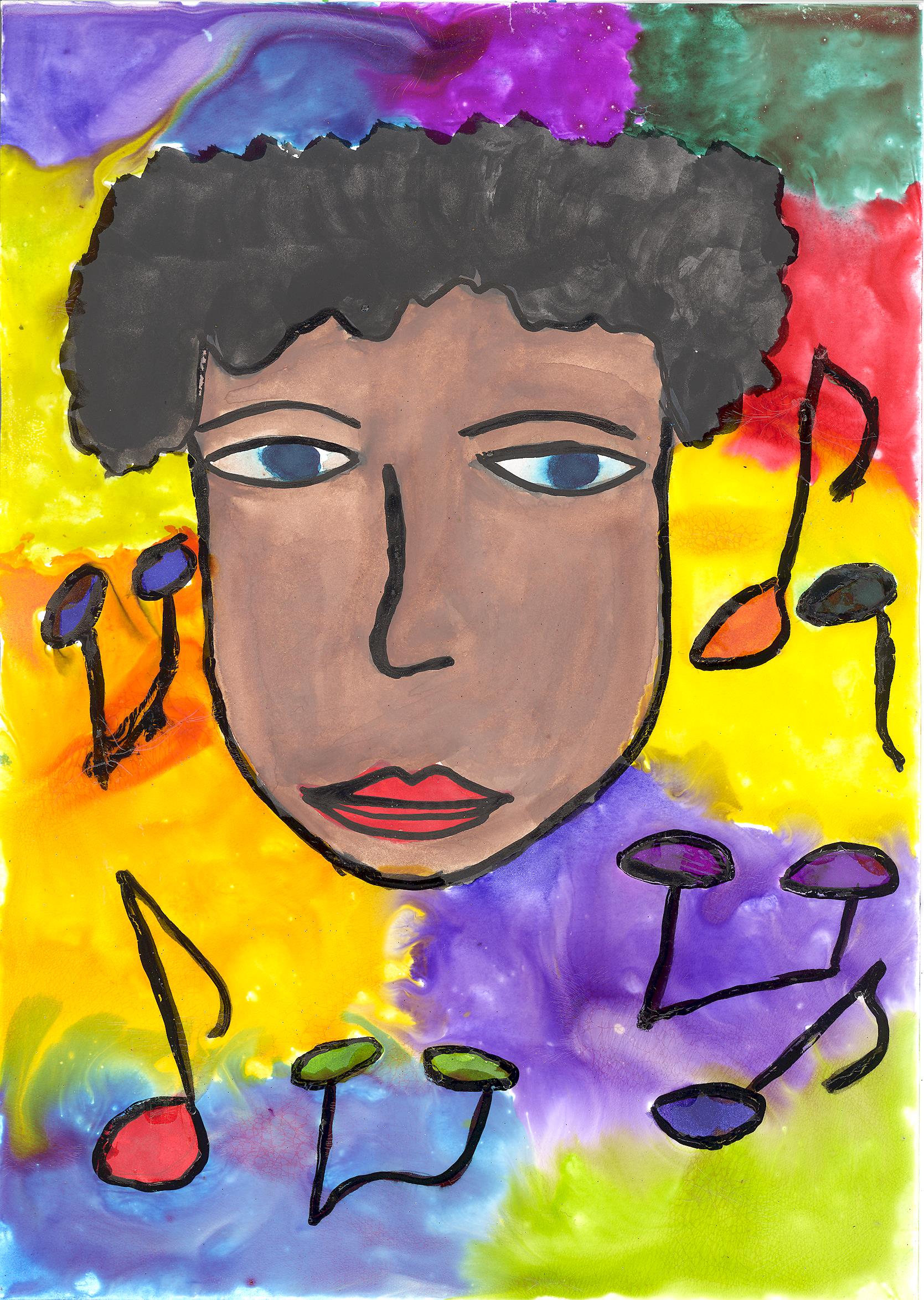 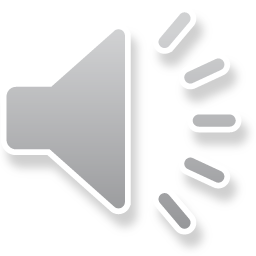